Computer
By: Issa soudah
You need to safe  when solving computer problems
You need to stay safe when solving computer problems because you will be dealing with electrical equipment and this can lead to a disaster.
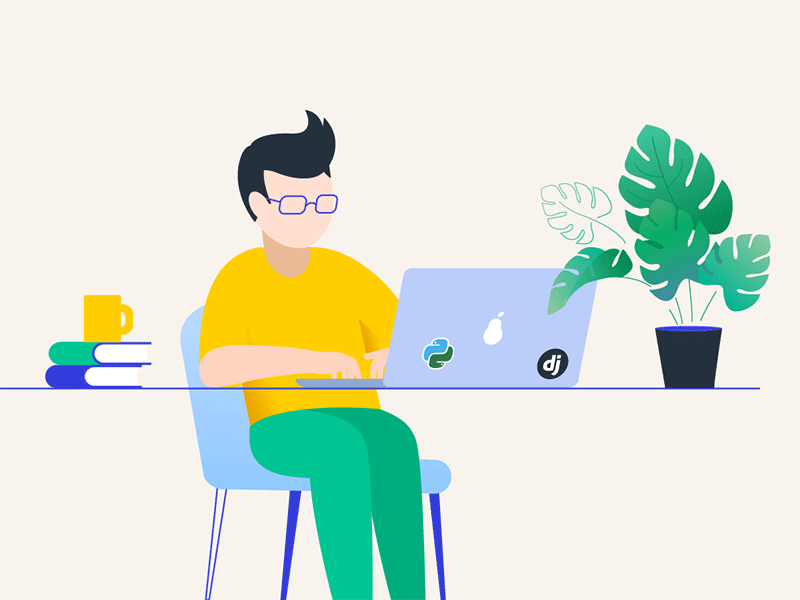 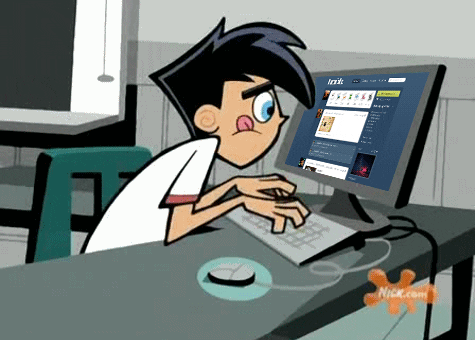 This Photo by Unknown Author is licensed under CC BY-SA-NC
This Photo by Unknown Author is licensed under CC BY-SA-NC
You need to follow these rules
Do not open the case of your computer or any other device.
Never use force when connecting or disconnecting a cable or component.
Do not lift heavy equipment on your own
If in doubt ,STOP and ask for help.
Inform your teacher before doing something.
THANK  YOU
Stay safe and be responsible.
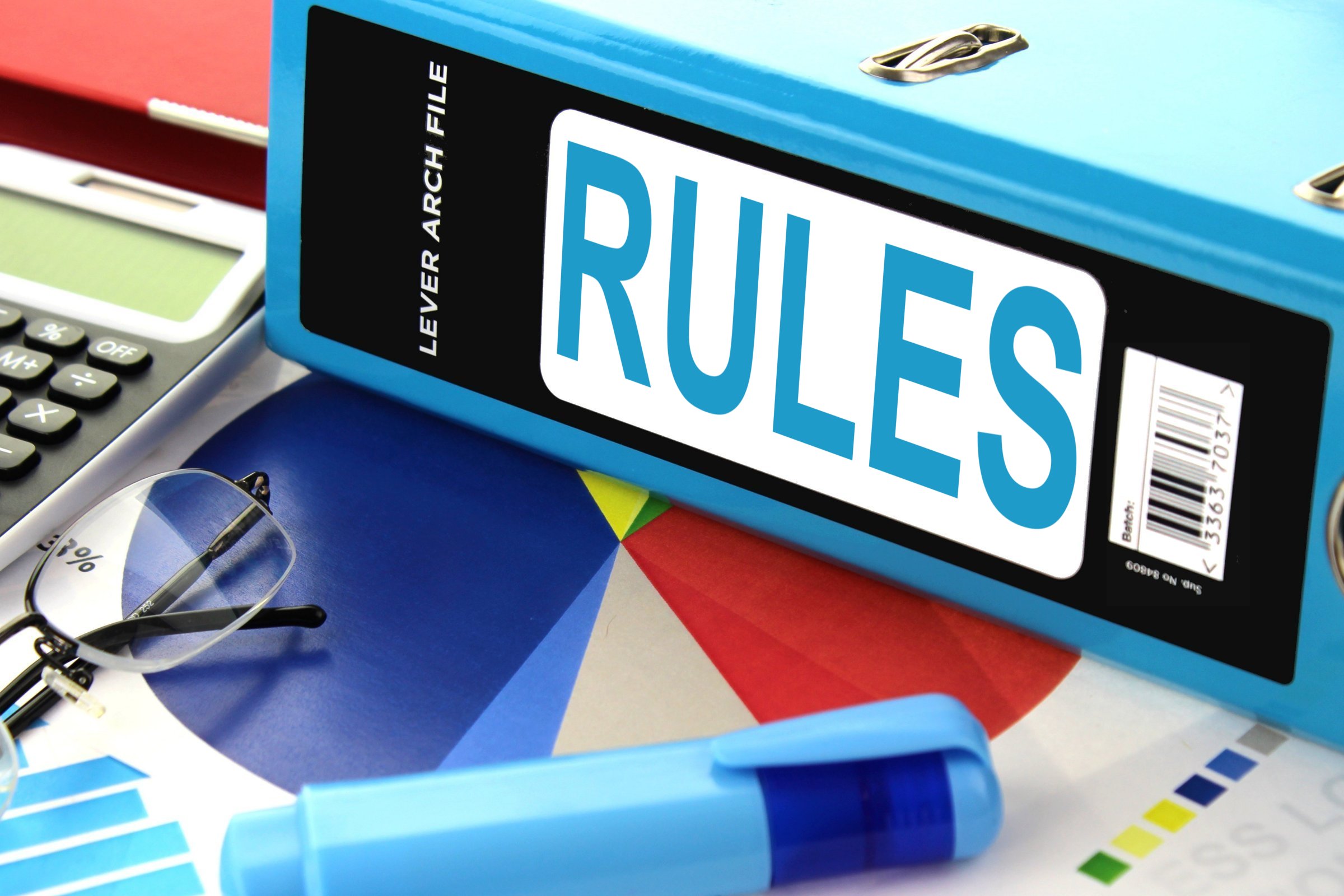 This Photo by Unknown Author is licensed under CC BY-SA